Teaching mobility 13-17 June, 2016European University ViadrinaFrankfurt (Oder)
Eva Punčochářová
European University Viadrina - Programs
Faculty of Law
Faculty of Social and Cultural Sciences
Faculty of Business Administration and Economics

6.000 mezinárodních studentů
85 zemí
international double degrees
mapa
Teaching mobility Viadrina
Vyučovací jazyky a prostory
Francouzština
Polština
Němčina
Angličtina
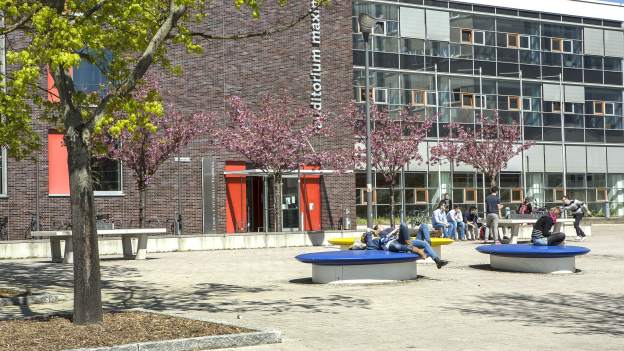 Teaching mobility Viadrina
Frankfurt (Oder) - Sľubice
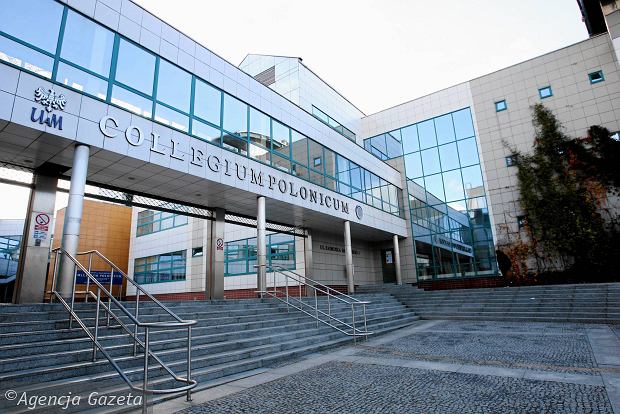 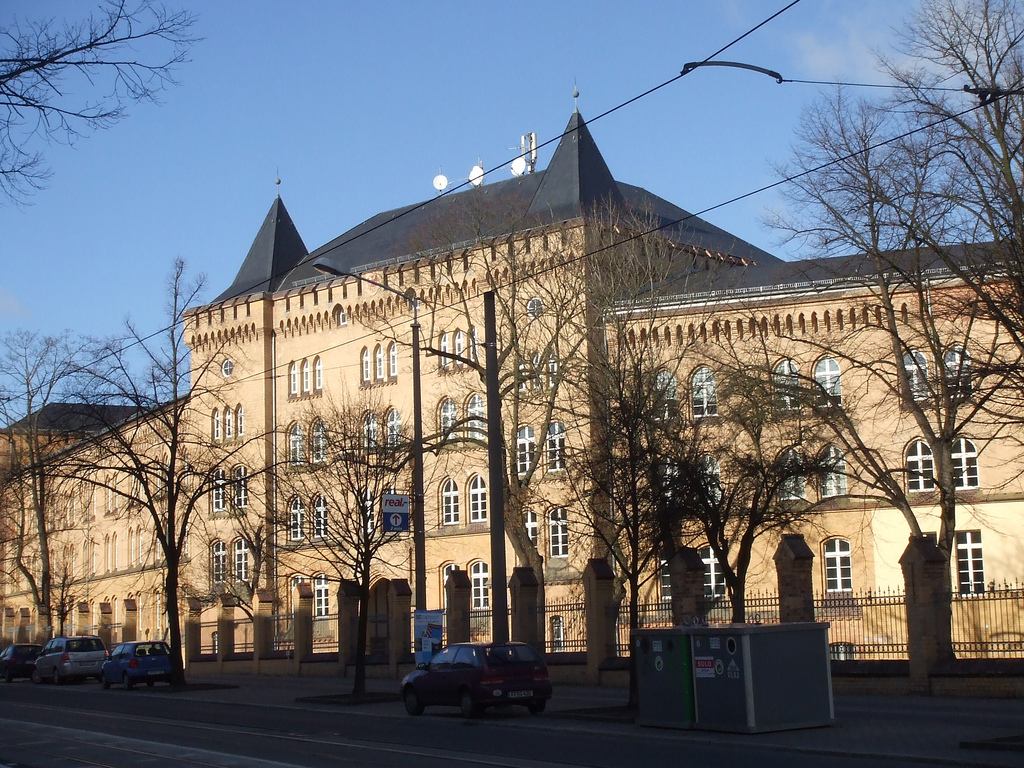 Teaching mobility Viadrina
Sprachenzentrum
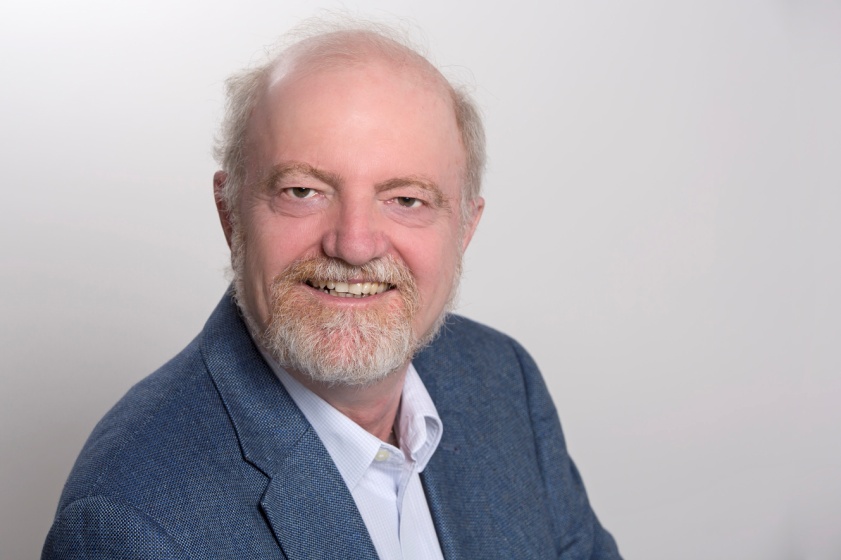 Dr. Thomas Vogel

Language Centre team

němčina		polština	
angličtina 		ruština
finština		švédština
francouzština	španělština
italština		turečtina
Teaching mobility Viadrina
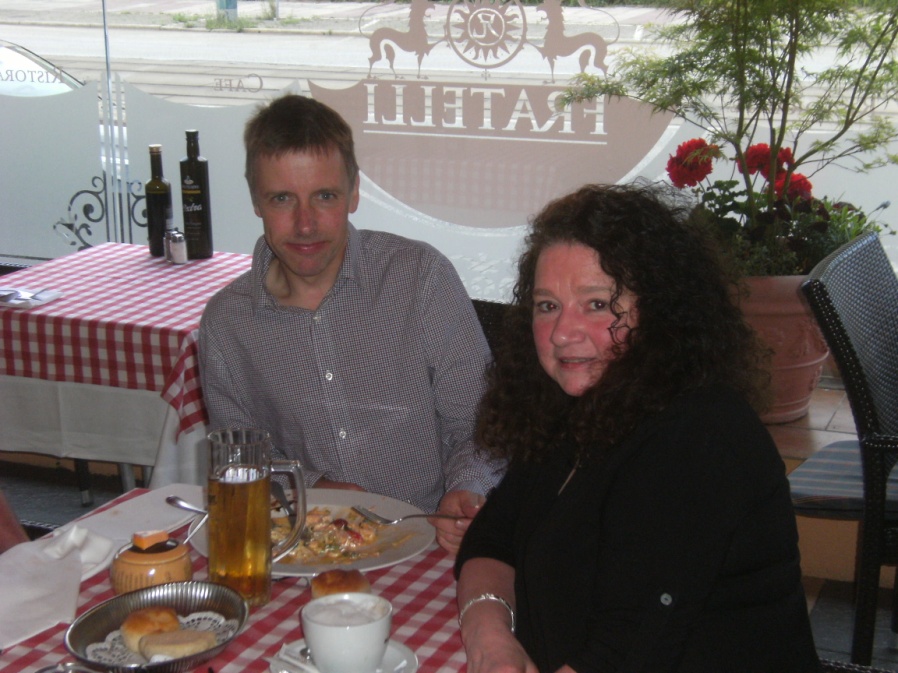 Anglická sekce
Michael Baldzikowski
Lori Baldzikowski
Wendy Bell
Dr. Richard Bland
Jeffrey Purchla
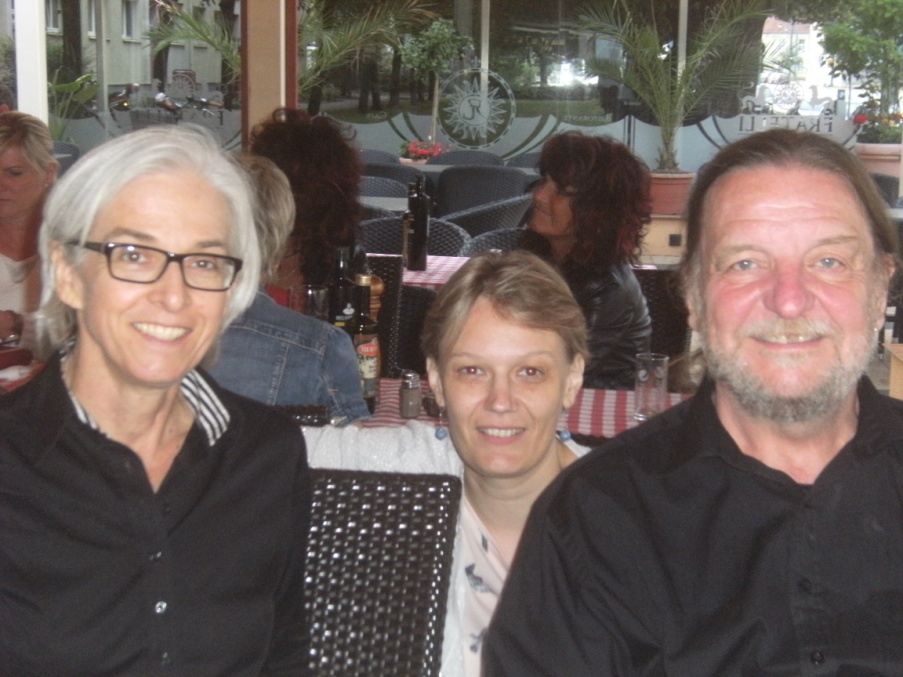 Teaching mobility Viadrina
Výuka
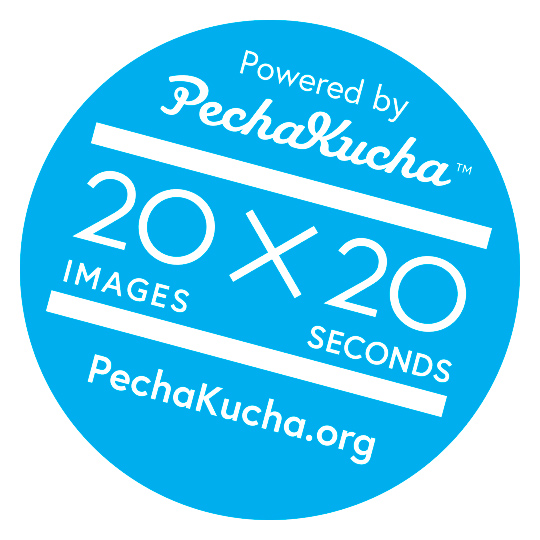 Gramatika B2
Přednáška o testování
Pecha Kucha
Pecha Kucha Wendy
Teaching mobility Viadrina